Christmas in Czech Republic
Vánoce
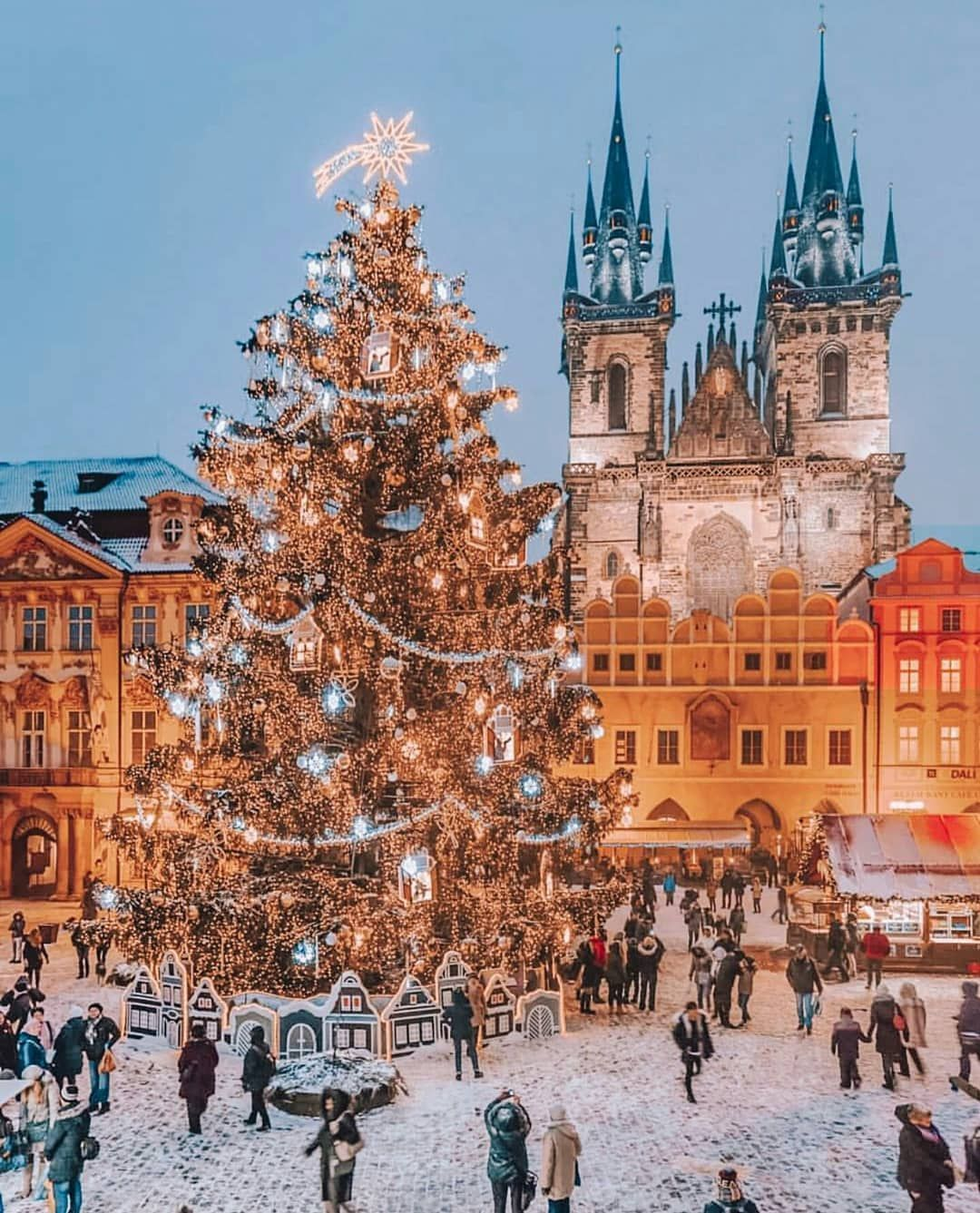 December 24
⇝ The main celebrations are on Christmas Eve 
     (Štědrý den “Generous day”)                                                                                                   ⇝ Decorating the Christmas tree                                                                     ⇝ One is supposed to fast to see a golden piglet, 
     it’s a sign of good luck      
⇝ People would usually go for a walk and visit 
     cemetery to remember those who are no longer with us
⇝ After dinner people sing Christmas carols   
⇝ December 24 is the Adam and Eva’s name day
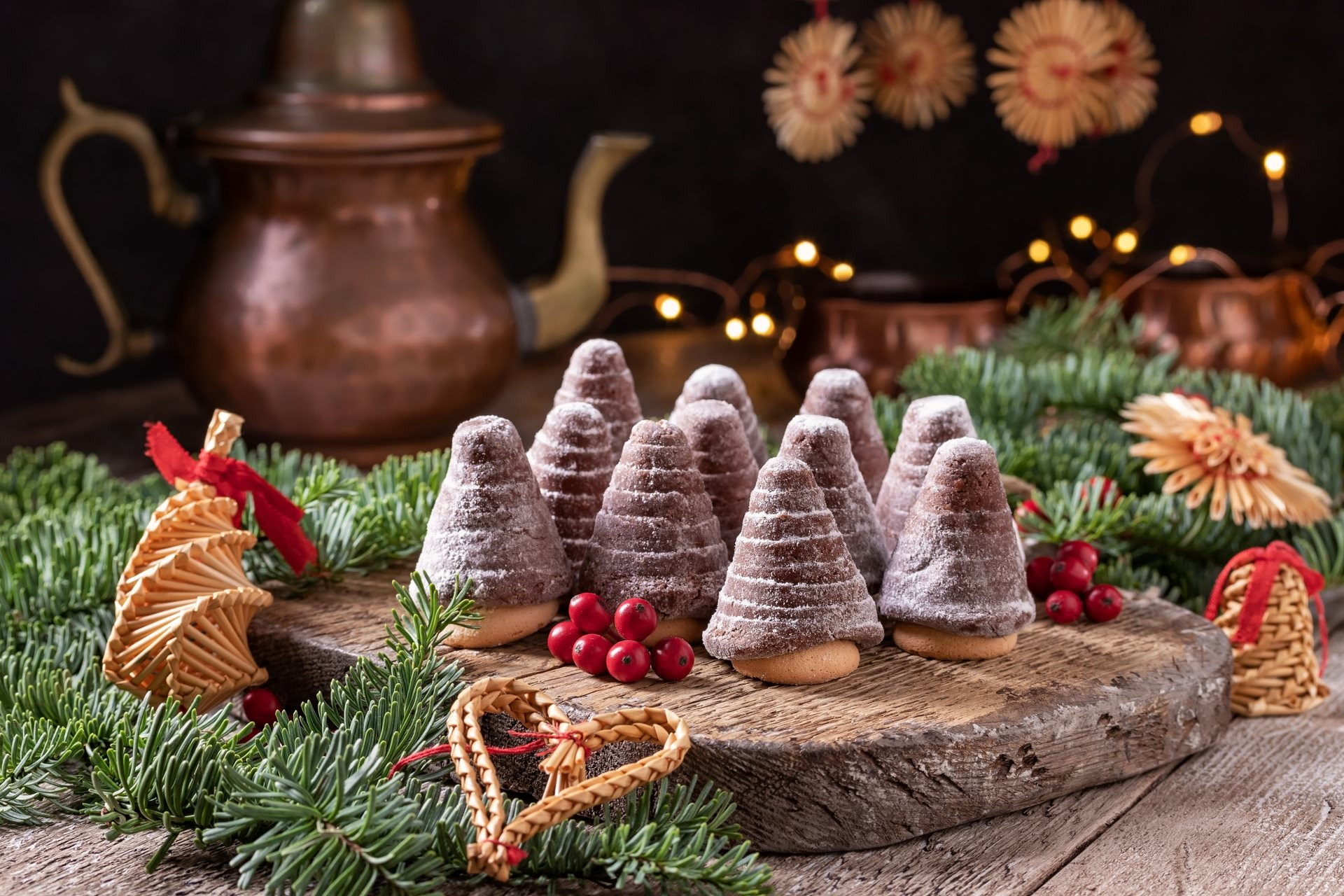 Christmas dinner
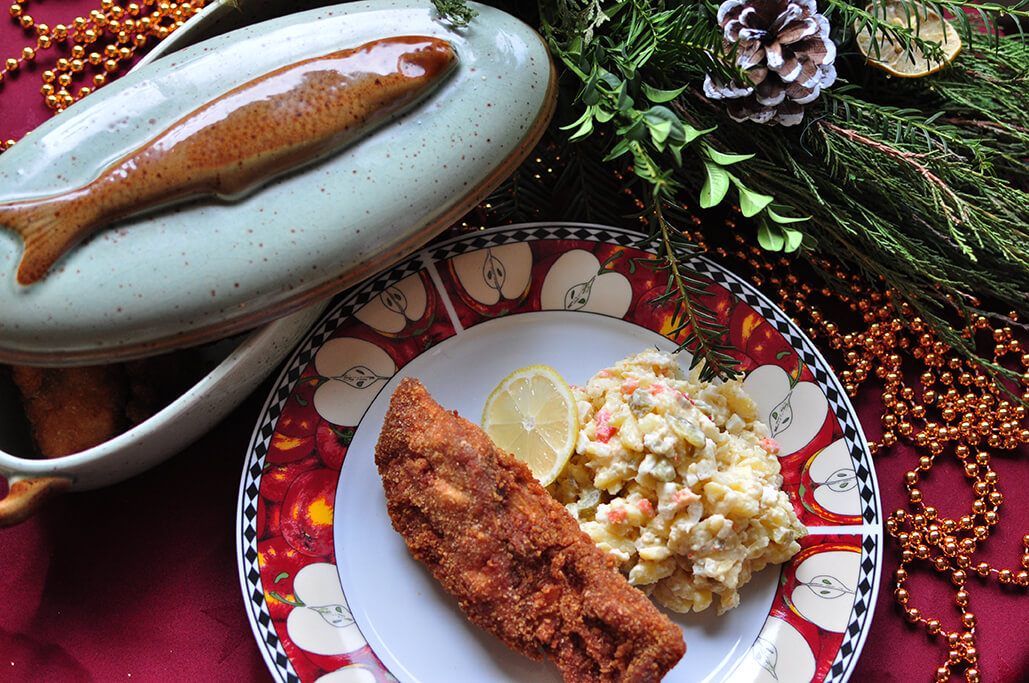 ⇝ Christmas dinner should consists of nine courses                                ⇝ Dinner is served after the first star has appeared 
     on the night sky                           
⇝ Consists of potato salad and fried carp, often replaced by
     pork or chicken schnitzel 
⇝ Christmas carp is specially raised, some people keep 
     their carp in a bathtub 
⇝ Preceded by fish soup, or alternative pea soup                                                          ⇝ People bake sweets “cukroví” and Christmas bread “vánočka”                                           ⇝ No one should get up from the table before dinner is 
    finished, it’s a sign of bad luck                                                                                                                        ⇝Fish scales under tablecloth bring wealth to the house
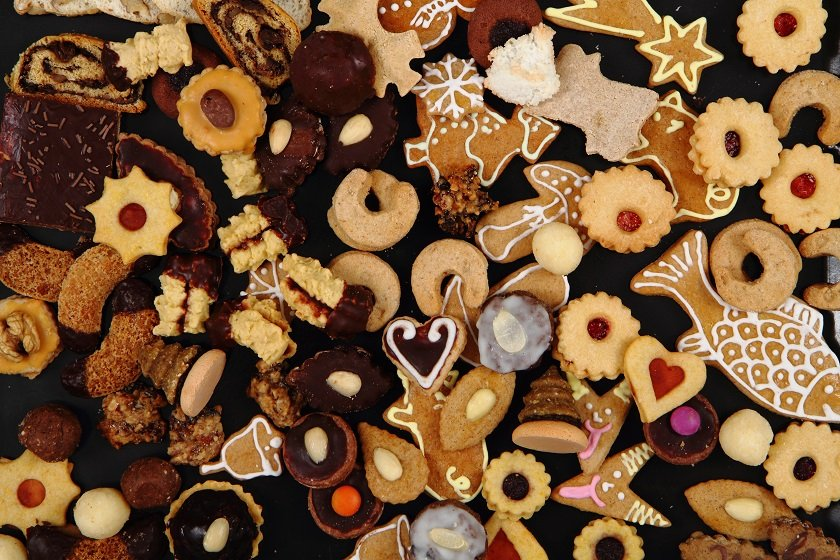 Christmas presents
⇝ After dinner and after singing Christmas carols everyone moves to the Christmas tree                                                                            ⇝By then, presents have been placed under the tree                               
⇝ Czech children believe in Baby Jesus “Ježíšek” who comes to the room through the window                                                                   ⇝Baby Jesus doesn't have particular physical image                                      
⇝ He receives wish-list letters from children few weeks before Christmas
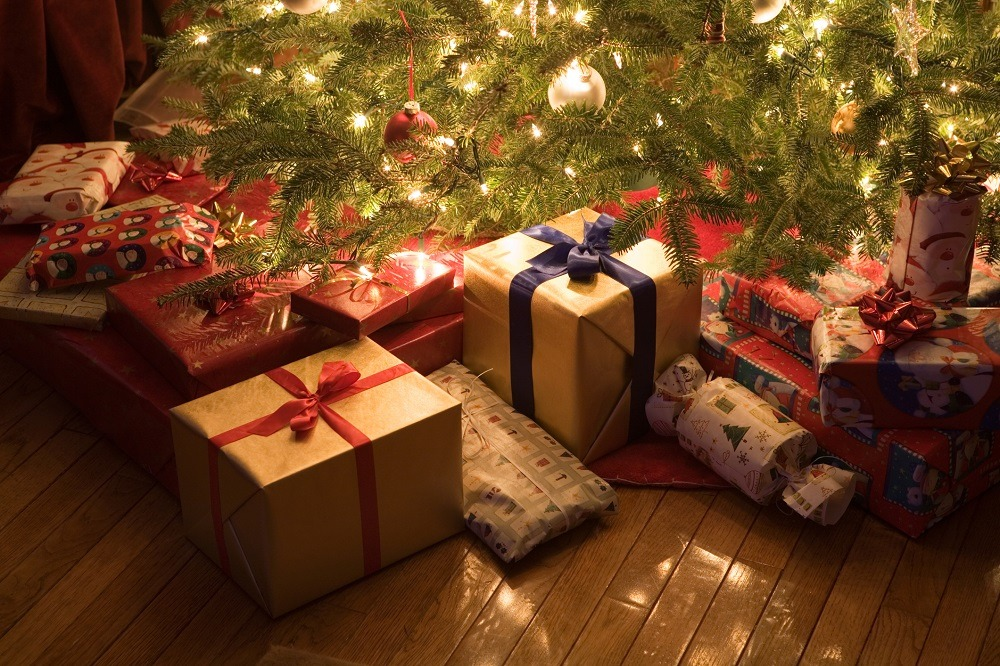 December 25 and 26
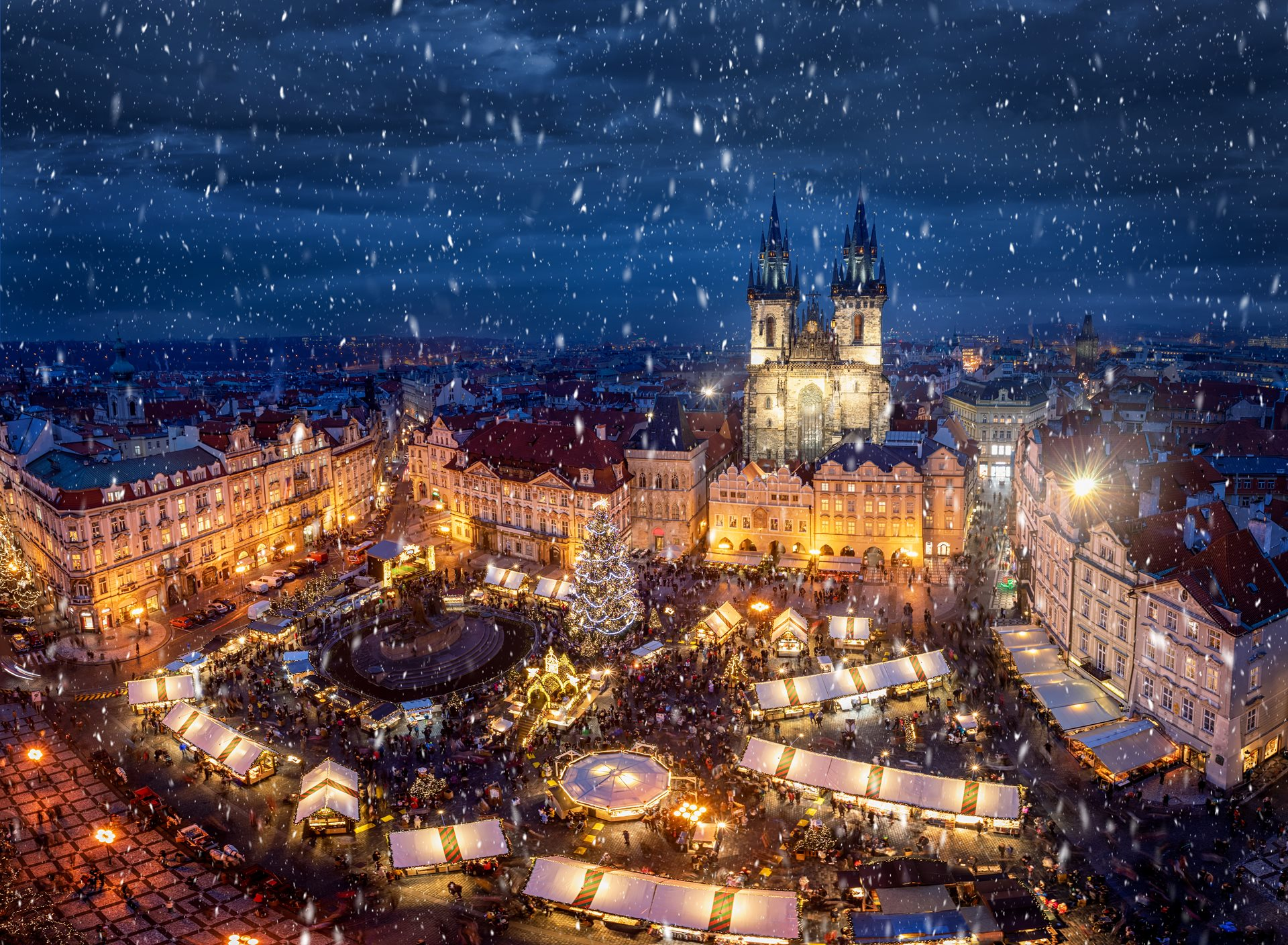 ⇝ Also referred to as First and Second Christmas Holidays, or the Christmas Feast “Boží hod vánoční” and St. Stephens Day “Sv. Štěpána”
⇝ Families stay at home and relax or visit relatives and friends to share the special time
⇝ Stuffed and roasted duck, goose, or chicken, is usually served for lunch along with potato dumplings and cabbage